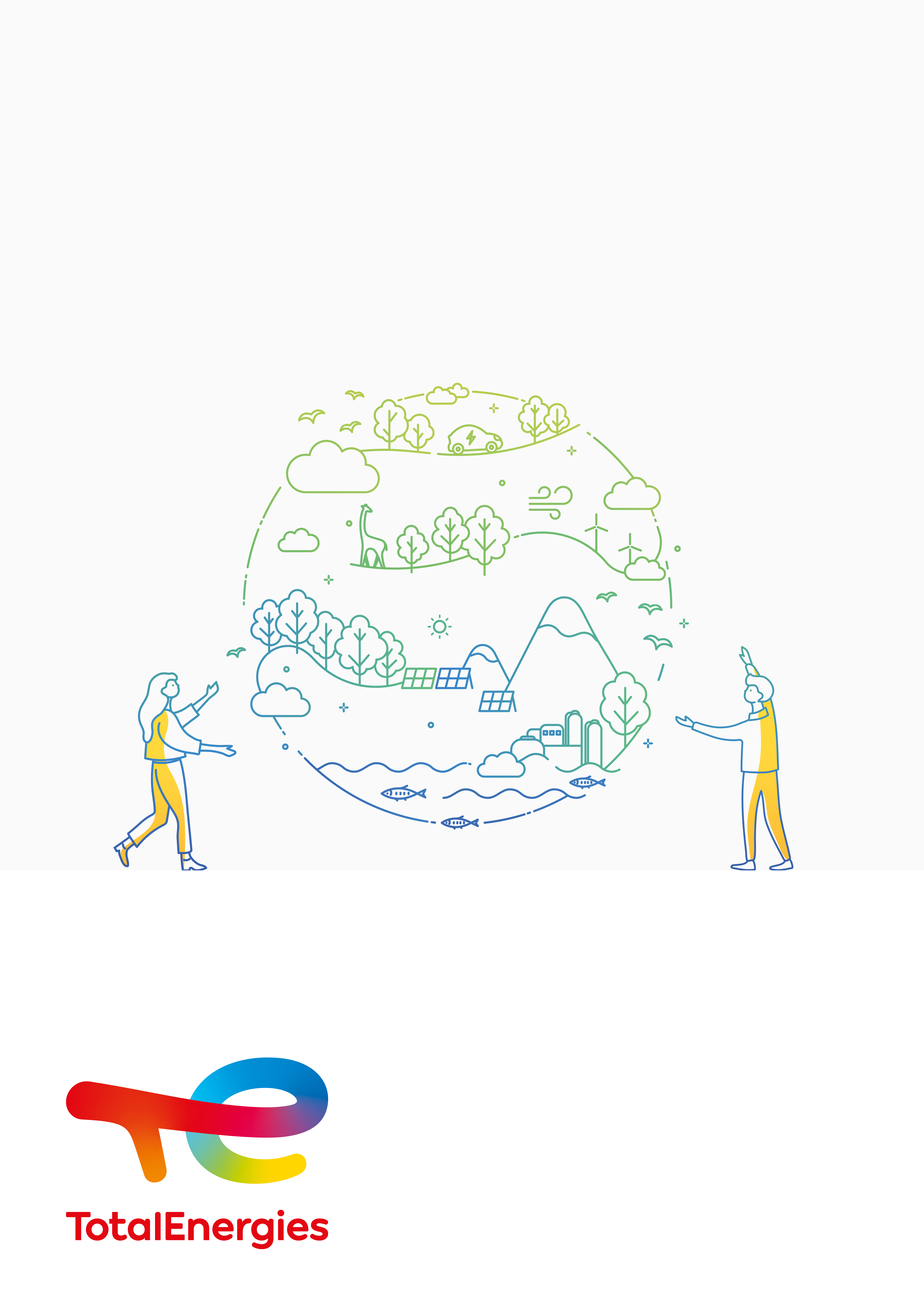 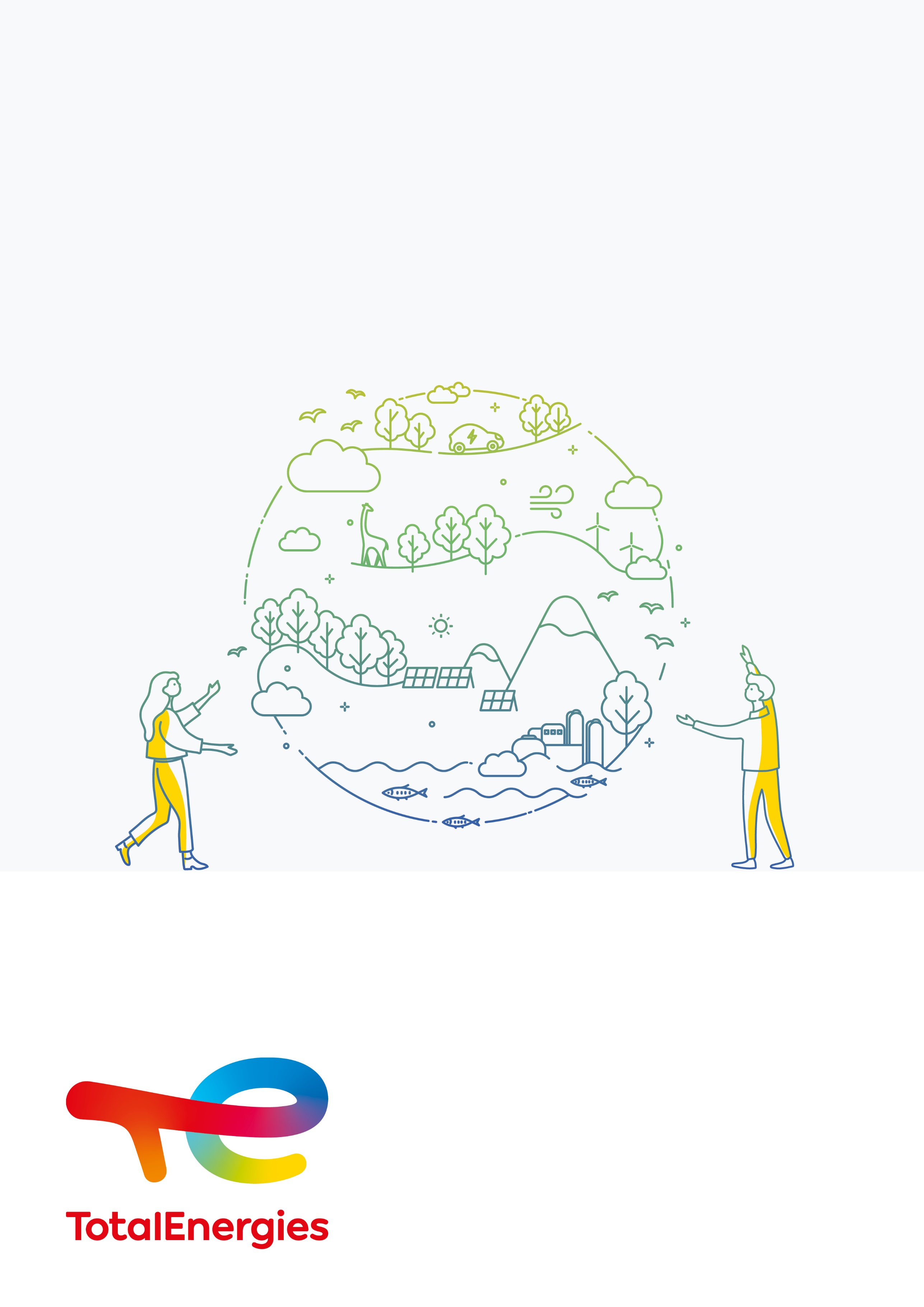 Biodiversity,
All in Action!
World Environment Day 
June 10, 2022
Protecting biodiversity is our collective responsibility. Together we act daily to protect it.